Lasso regression
Chris Naso
George mason university
Hap 823
Overview
Question 1: LASSO regress COVID-19 test results on COVID-19 symptoms. Identify the relative weight of each symptom, pair of symptom, and triplet of symptoms. Clarify if clusters of symptoms are more accurate than individual symptoms.  LASSO regress COVID-19 test results on its symptoms: Report a measure of goodness of fit and the coefficients for the regression.
Chat gpt lasso regression definition
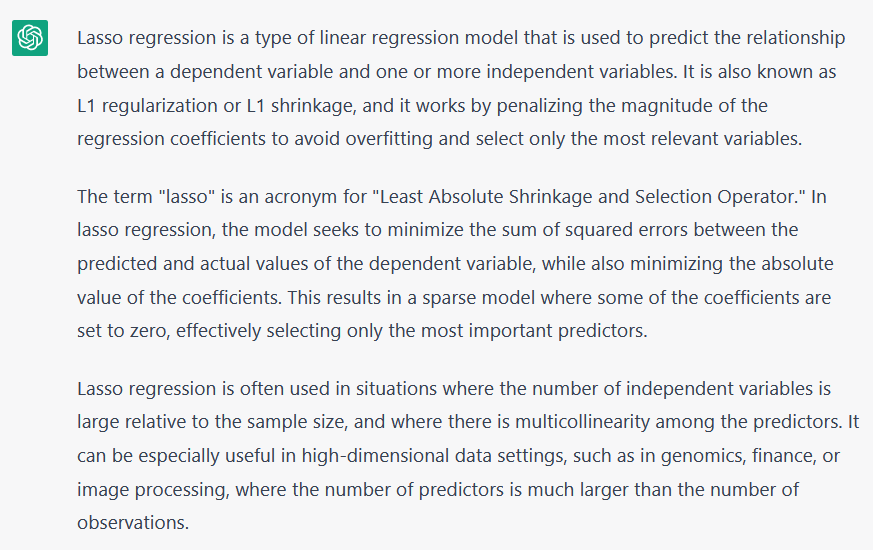 Import the data into python
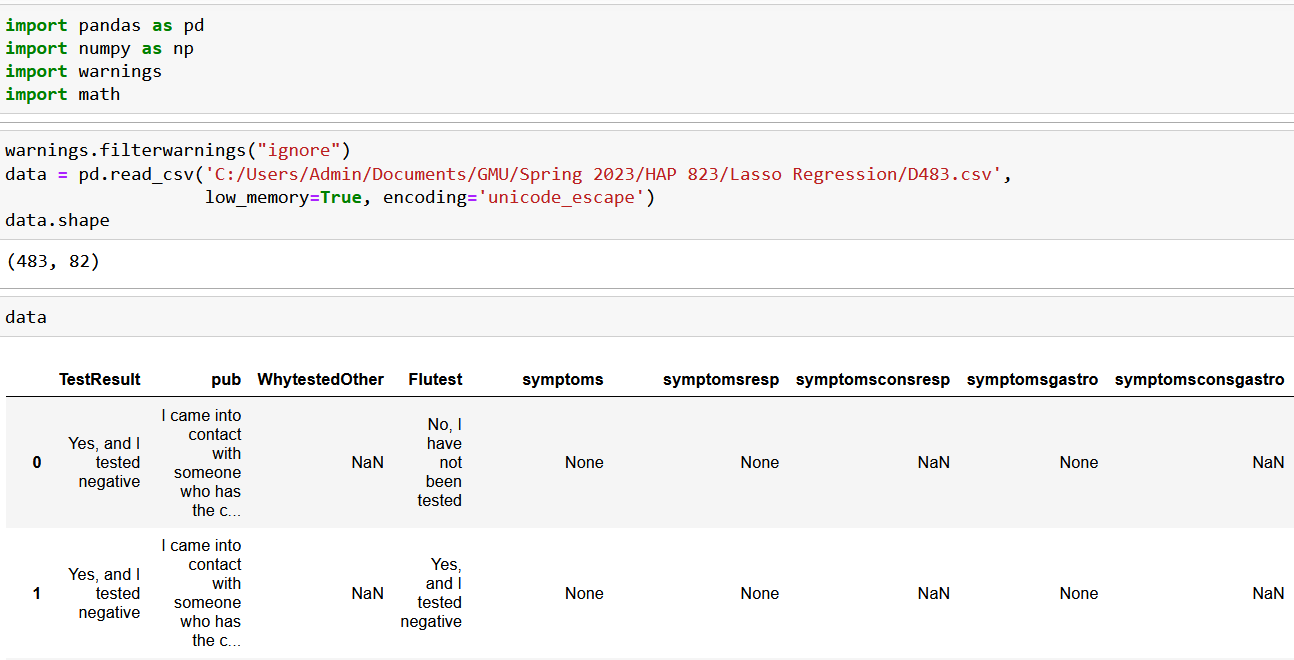 Binarizing outcome into numerical values
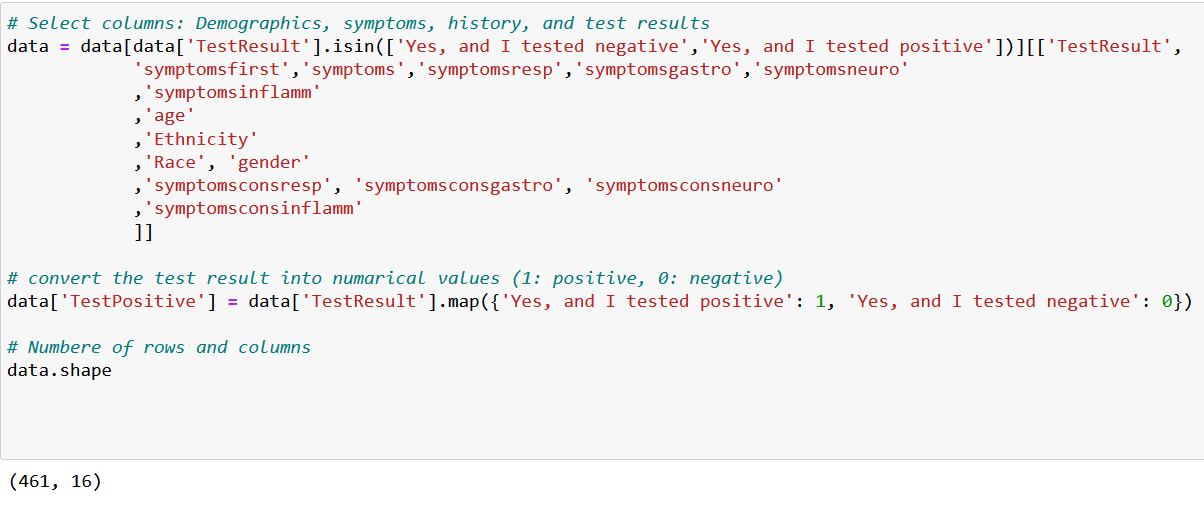 Binarizing variables into numerical values & Cleaning
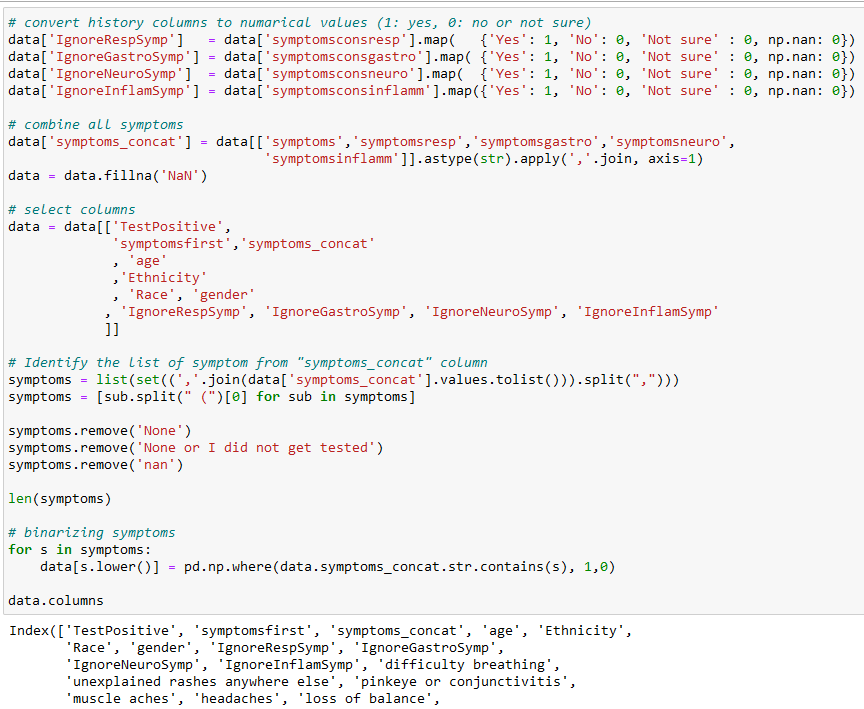 Binarizing variables into numerical values & Cleaning
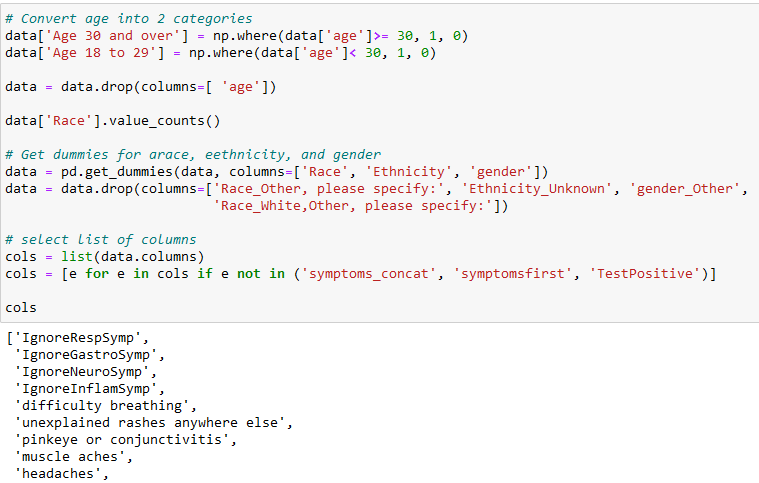 Binarizing variables into numerical values & Cleaning
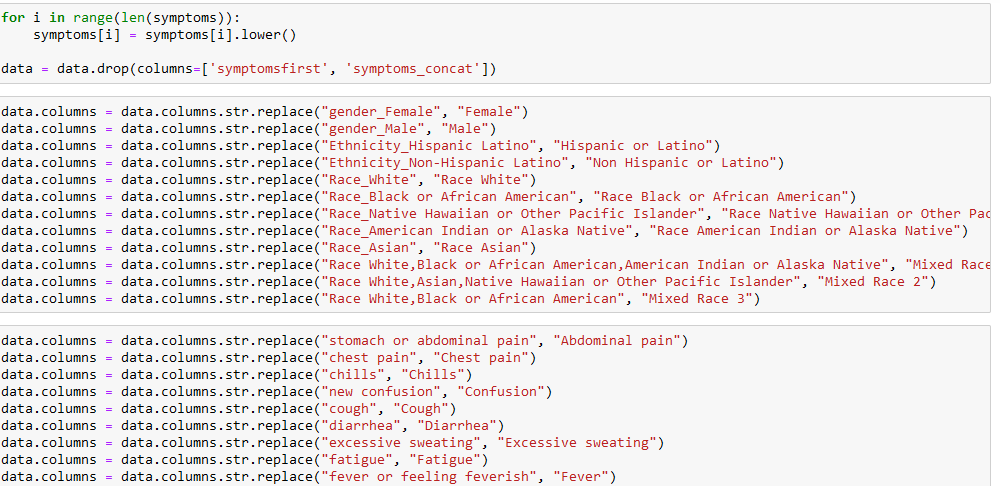 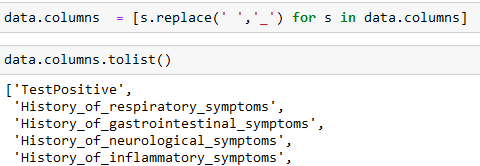 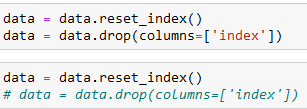 Copying cleaned data to new file
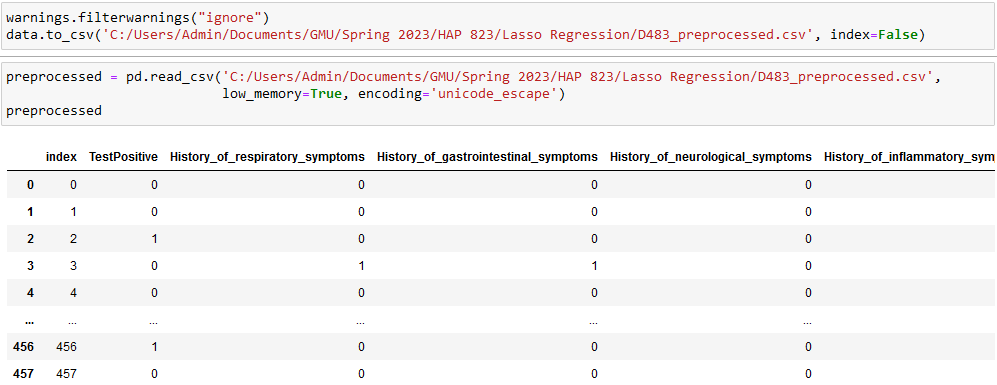 Creating x variables
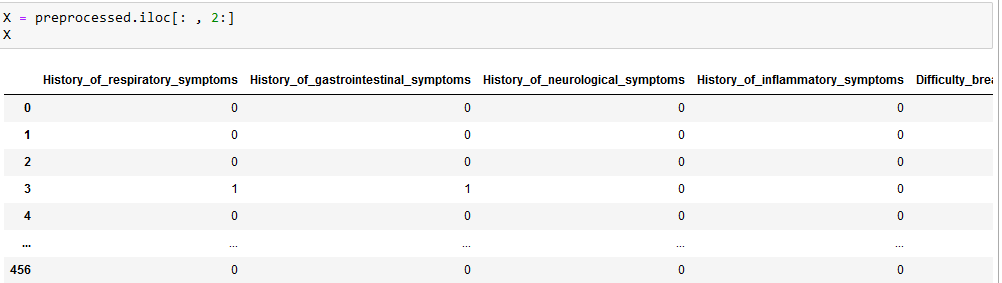 Creating Y variables
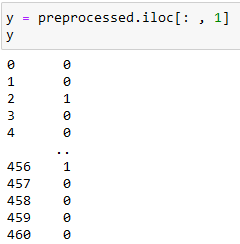 Capturing best performing alpha value for lasso regression
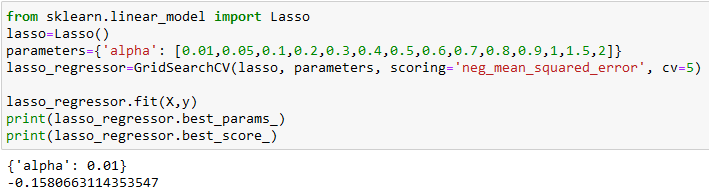 Individual variable model performance & coefficients
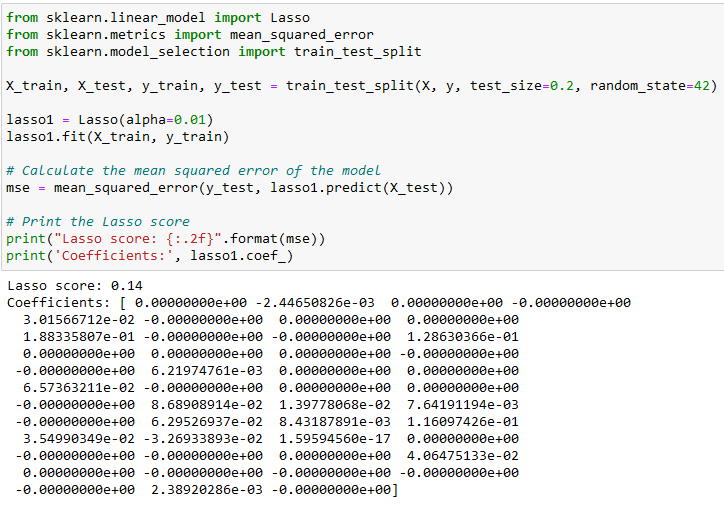 Individual variable model coefficient with variables and sorted
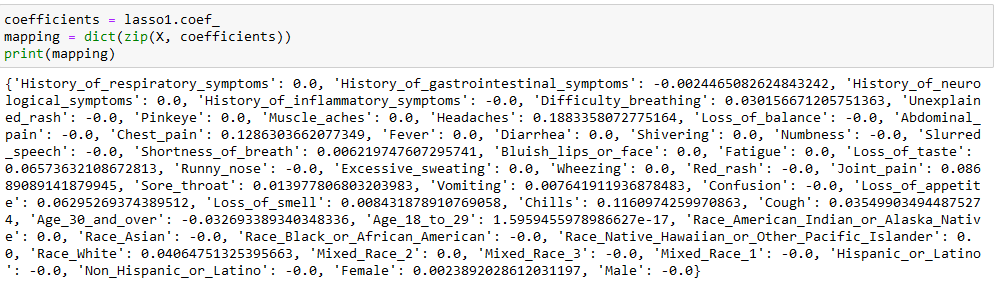 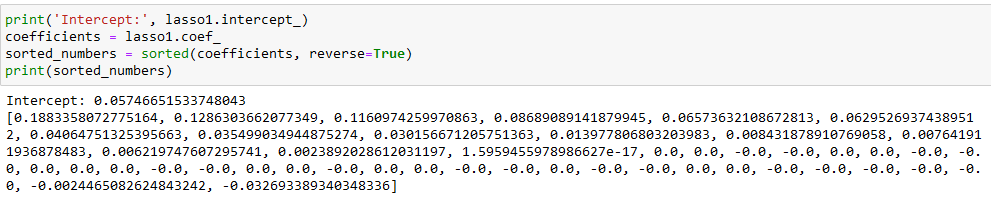 Pairwise and triplet variable model performance & coefficients
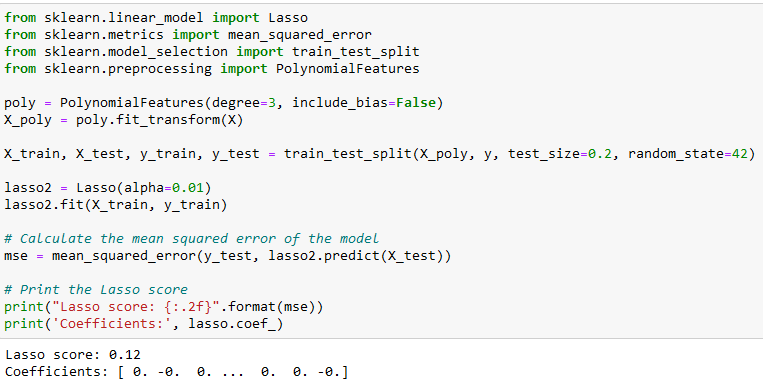 Pairwise and triplet variable coefficients sorted
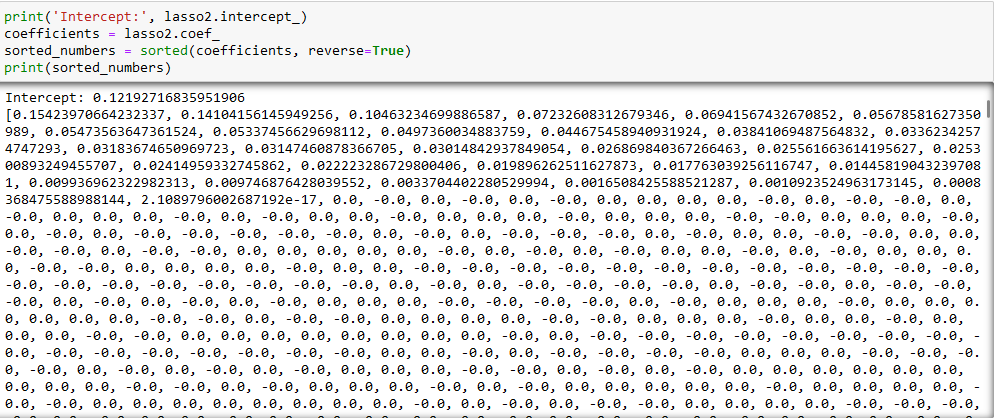